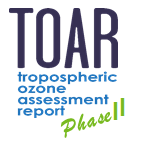 HEGIFTOM Kick-Off Workshop
Group Discussion Slides
DAY 2
HEGIFTOM: External consistency discussion
Consistency in the use of use of meteo data to convert instrument’s “natural” coordinates to common coordinates. How?
Common tropopause height definition! How?
Common boundary layer height
Common tropospheric ozone column extent vs. averaging kernels.
Vertical smoothing of ground-based measurements when compared to satellite retrievals.
Identical air masses (e.g. IAGOS vs. ozonesondes)?
HEGIFTOM: External consistency discussion
In terms of harmonization, Is HEGIFTOM focus WG expecting to provide a common code or algorithm to determine the tropopause from ozonesondes?
BL heights: Can Luis produce a BL height similarly to his other met proxies with JETPAC?
What is the definition of the boundary layer height?
HEGIFTOM: Representativeness
Can we define/determine any metrics for “representativeness”?
How can we derive representativeness for a single station/an ensemble of stations (region)?
What are the typical “correlation” lengths (i.e times) of ozone at different altitudes (chemical and dynamical) in order to be able to separate between atmospheric and instrumental variability during intercomparisons.
How temporally representative are sites for estimating trends in tropospheric ozone?
Gridded satellite ozone datasets vs. ground-based measurements. How?
HEGIFTOM: Representativeness discussion
Remark : Representativeness error is not an intrinsic error of an observation, but only appears when assigning the observation to some space-time area.  Hence, this error depends entirely on the latter area, hence user application.
We could talk about differences in representativeness, like we talk about differences in smoothing. Hence, the importance to define grid cells, regions of interest etc. and coordinate at TOAR-II level.
If satellite products are used to drive chemical reanalyses, how do we know that comparisons of reanalyses with satellite products are independent?
When analysing the chemical re-analysis are dynamical aspects like convection redistributing the surface source emissions?
Question of understanding between re-analysis and chemistry climate: what are the differences and commons?